NECWiringDiagrams
L1
L2
N
1

3

5

7

9

11
2

4

6

8

10

12
Neutral    Bar
Bonding
Screw
L1
L2
N
1

3

5

7

9

11
2

4

6

8

10

12
Neutral    Bar
L1
L2
N
1

3

5

7

9

11
2

4

6

8

10

12
Neutral    Bar
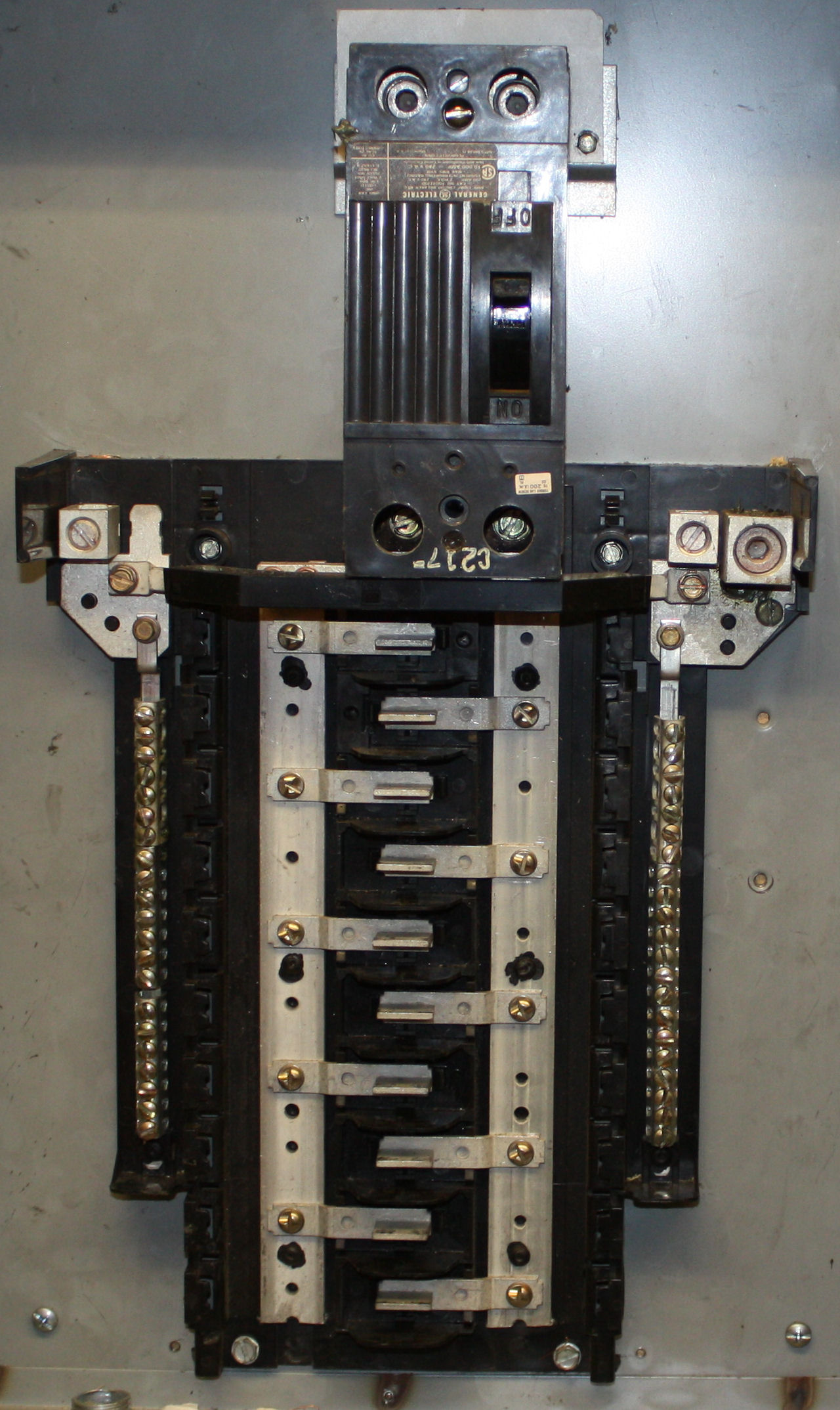 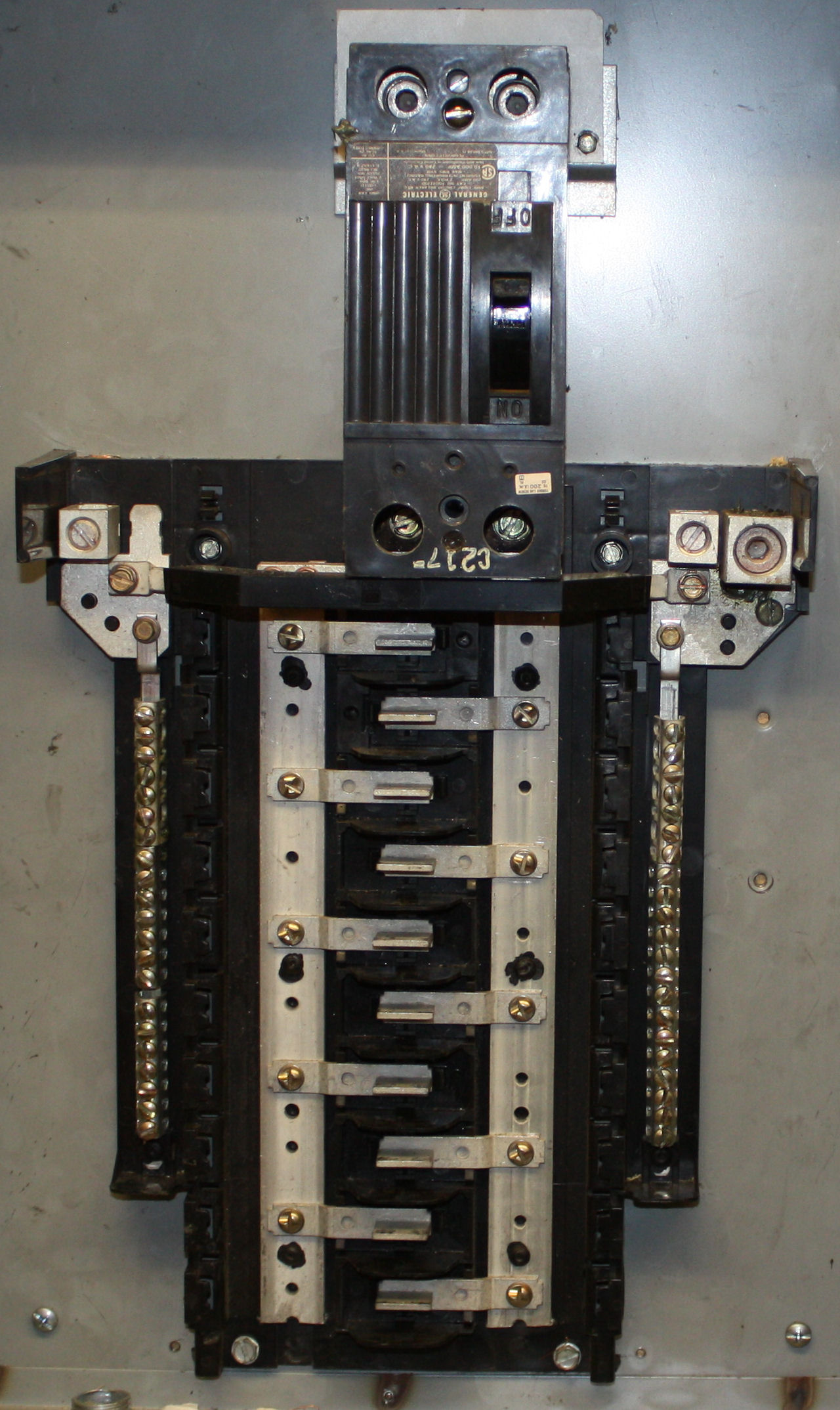 L1 comes in here
L2 comes in here
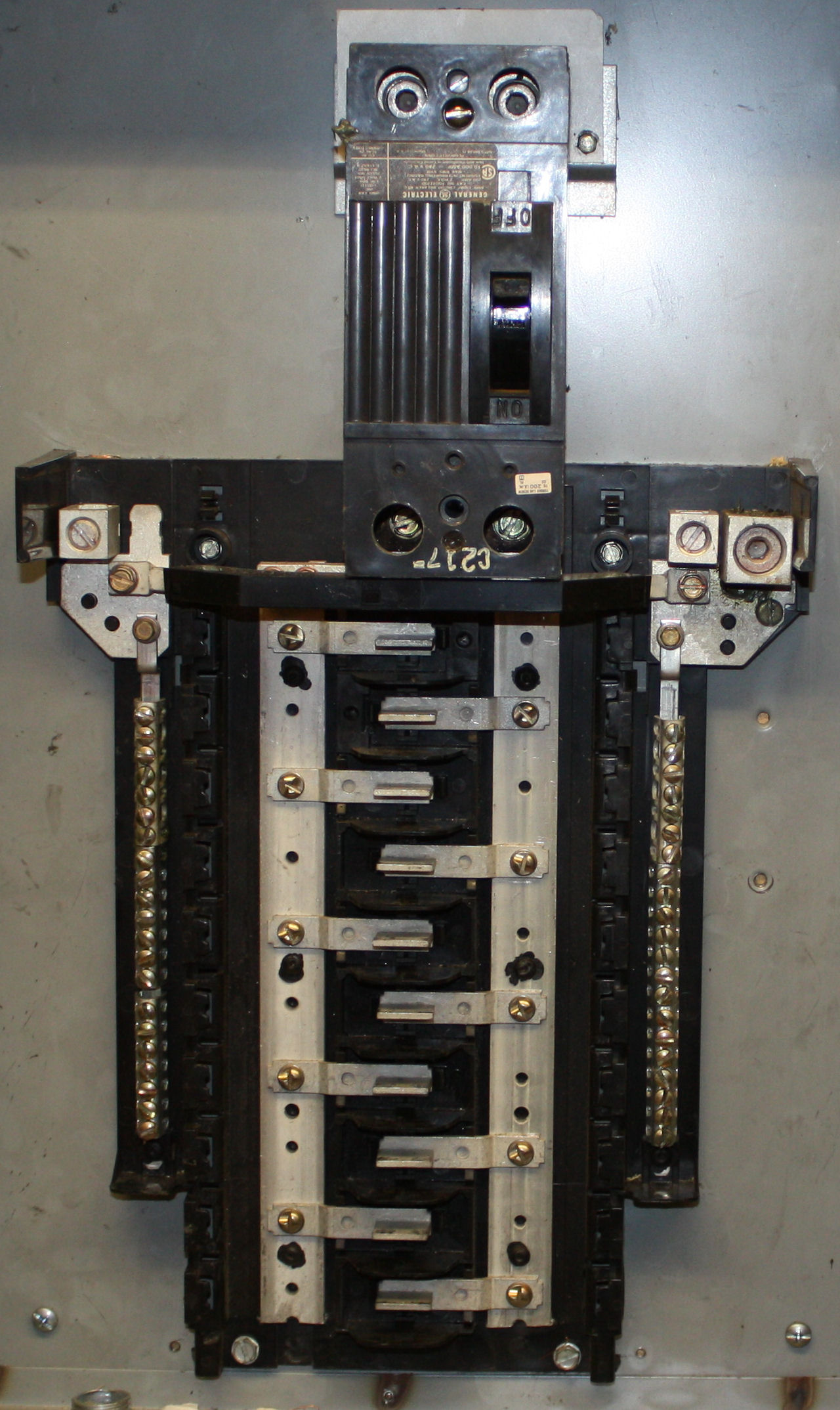 L1 comes in here
L2 comes in here
Main Disconnect
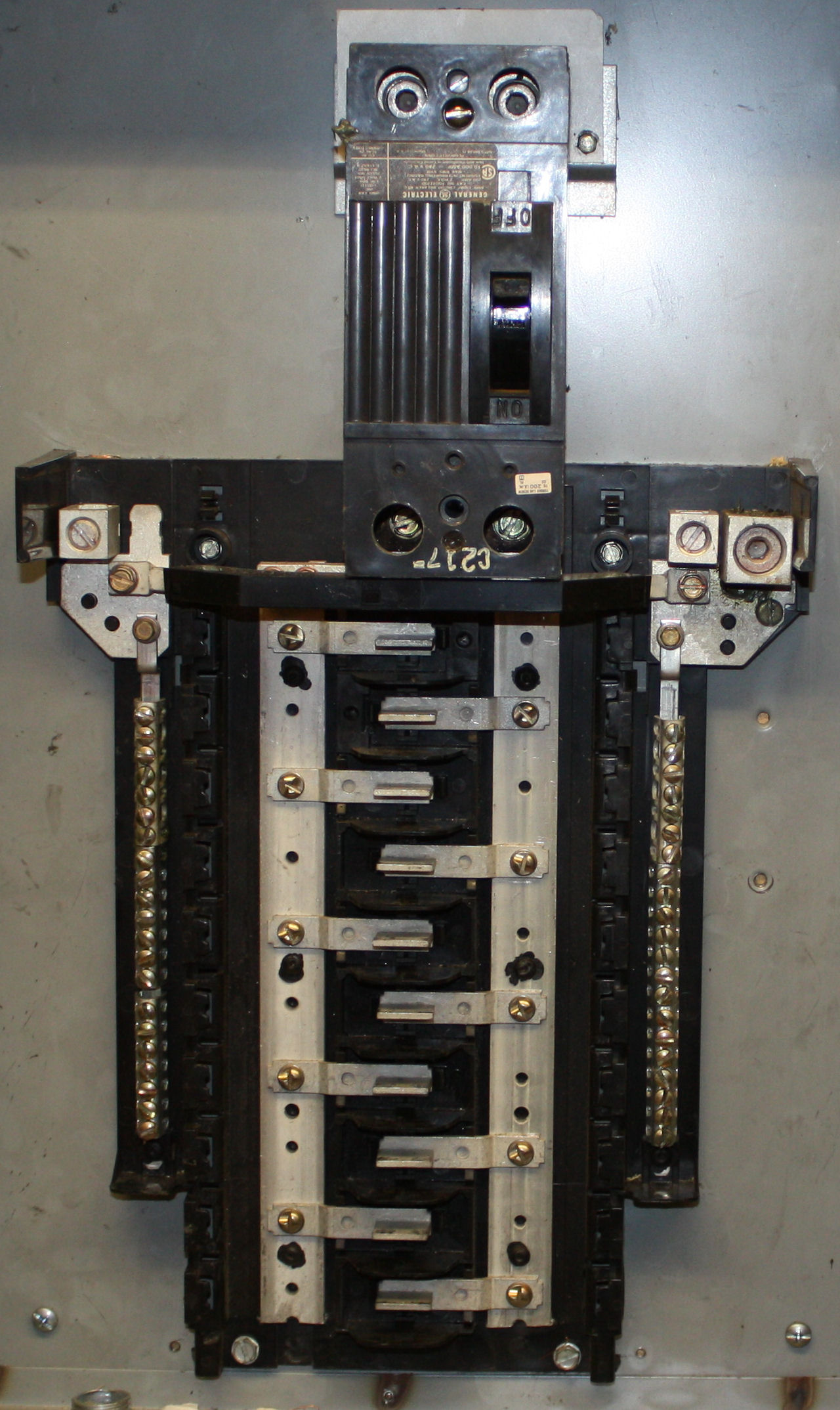 L1 comes in here
L2 comes in here
Main Disconnect
L1 busbar
L2 busbar
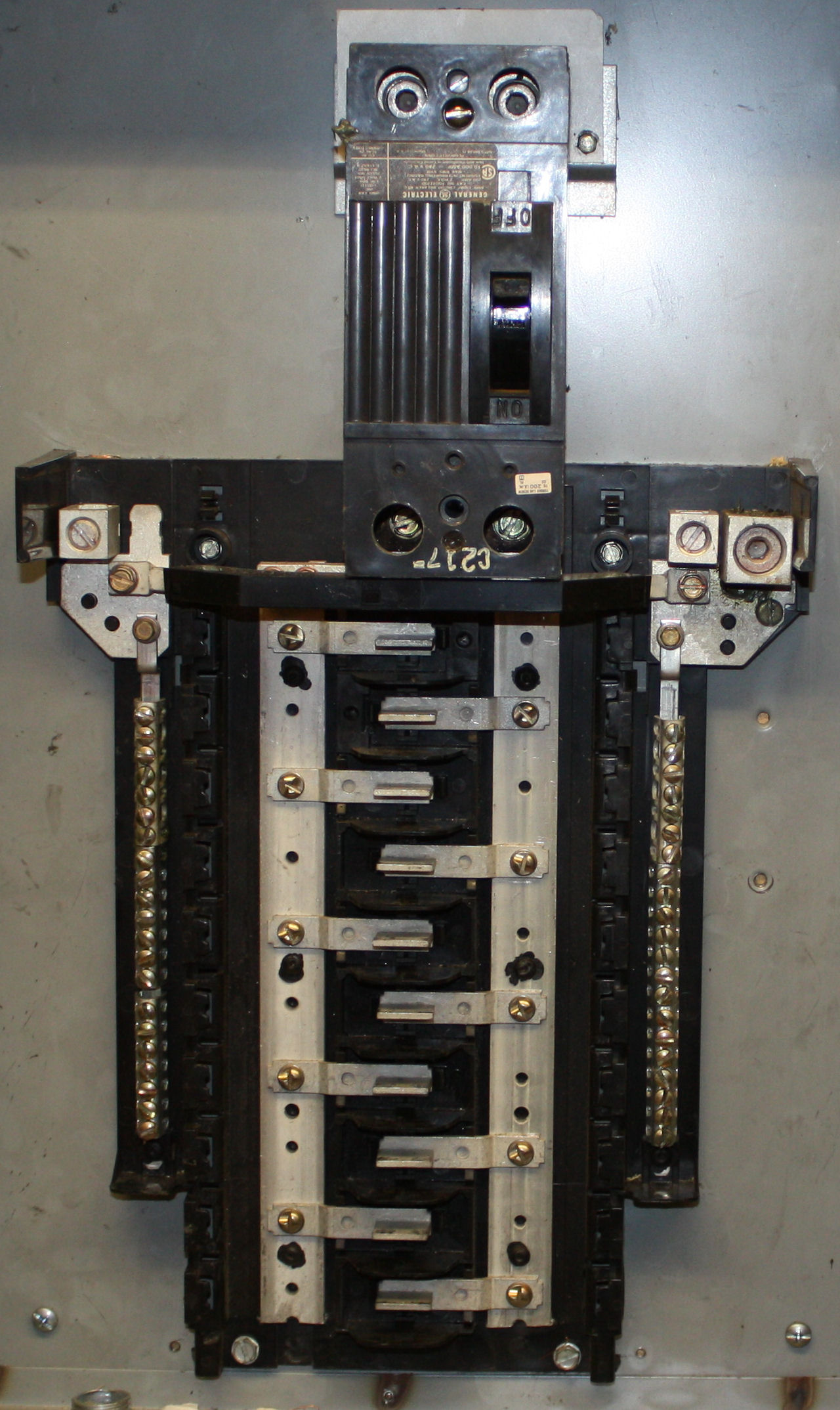 L1 comes in here
L2 comes in here
Main Disconnect
Circuit
Breaker
Lugs
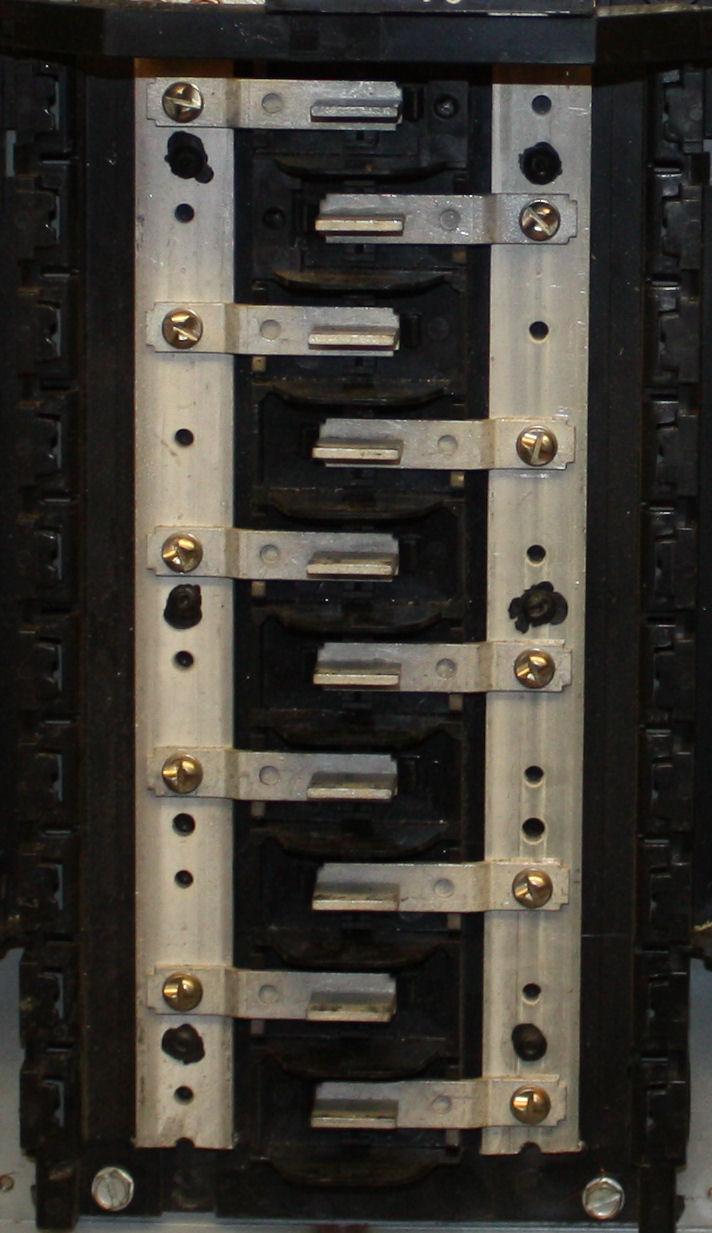 2

4

6

8

10

12

14

16

18

20
1

3

5

7

9

11

13

15

17

19
Breaker
Positions
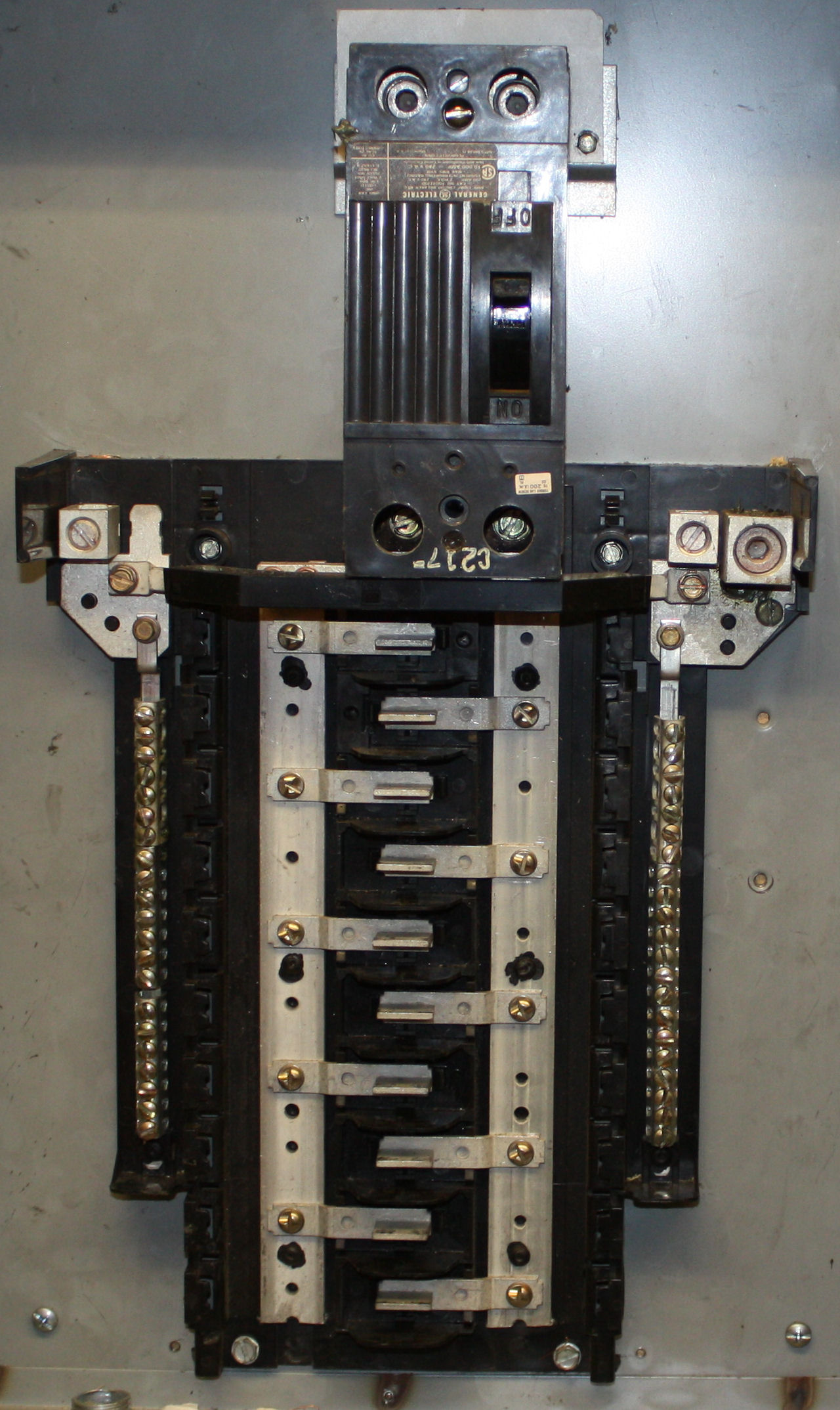 L1 comes in here
L2 comes in here
Neutral
Connection
Neutral Busbar +
Grounding
Connections
if a Main Panel
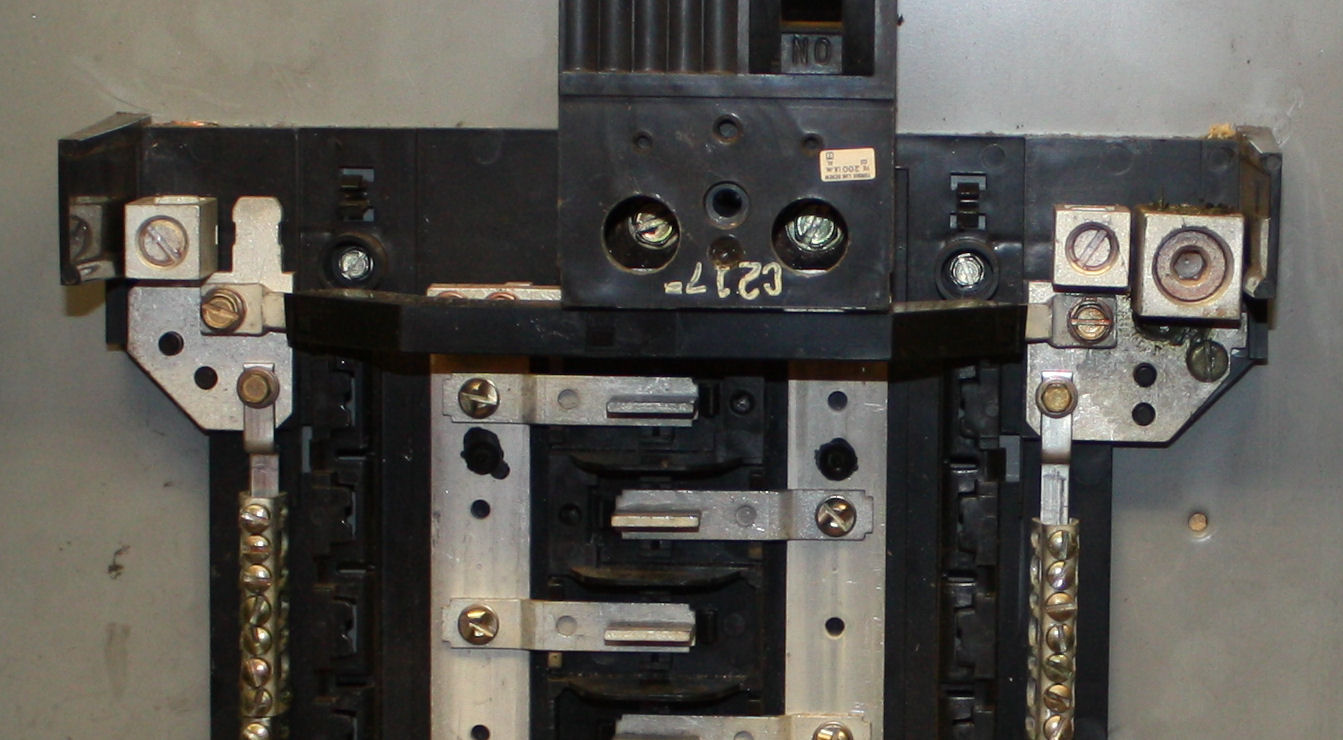 Neutral Crossover
Bar
Bonding
Screw
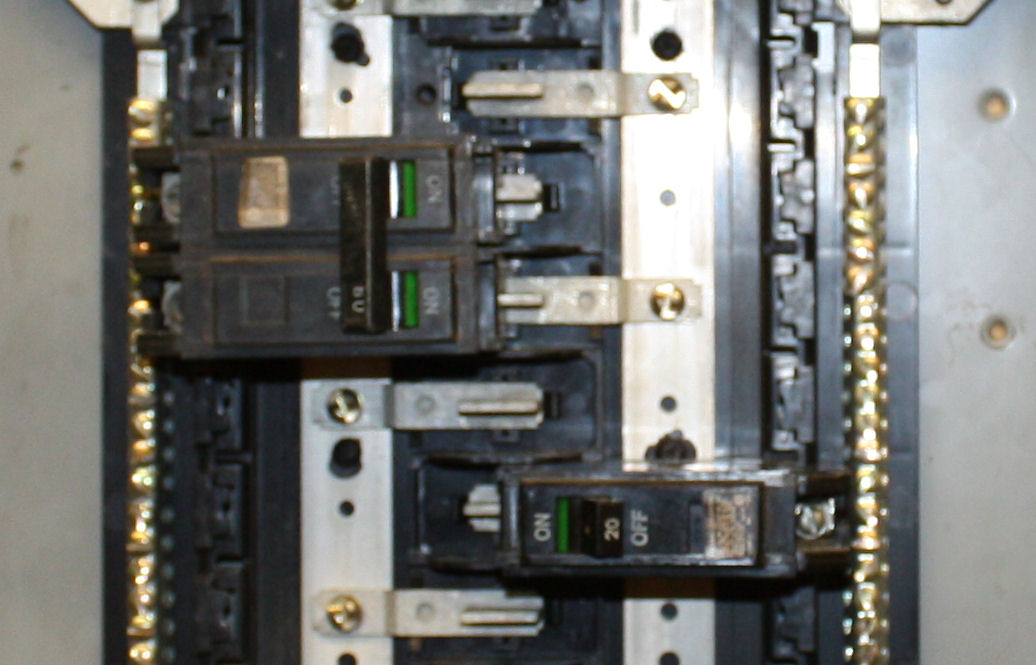 DP Breaker
L1 Connection
L2 Connection
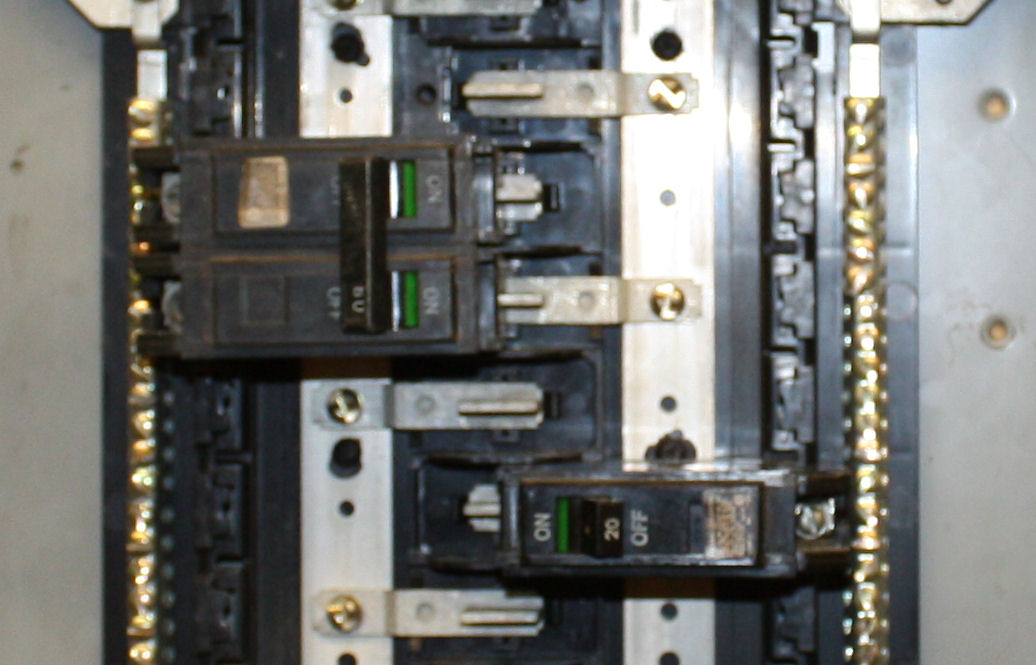 SP Breaker
L2 Connection
Let’s WireSome Circuits
L1
L2
N
1

3

5

7

9

11
2

4

6

8

10

12
S1
Hot
Neutral    Bar
Switched
L1
L2
N
1

3

5

7

9

11
2

4

6

8

10

12
S1
Hot
Neutral    Bar
Switched
L1
L2
N
1

3

5

7

9

11
2

4

6

8

10

12
S1
Hot
Neutral    Bar
Switched
L1
L2
N
1

3

5

7

9

11
2

4

6

8

10

12
S1
Hot
Neutral    Bar
Switched
L1
L2
N
1

3

5

7

9

11
2

4

6

8

10

12
S1
Hot
Neutral    Bar
Switched
L1
L2
N
1

3

5

7

9

11
2

4

6

8

10

12
S1
Hot
Neutral    Bar
Switched
L1
L2
N
1

3

5

7

9

11
2

4

6

8

10

12
S1
Hot
Neutral    Bar
Switched
L1
L2
N
1

3

5

7

9

11
2

4

6

8

10

12
S1
Hot
Neutral    Bar
Color of Wires?
Switched
L1
L2
N
1

3

5

7

9

11
2

4

6

8

10

12
Neutral    Bar
Duplex
Outlet
120 v
L1
L2
N
1

3

5

7

9

11
2

4

6

8

10

12
Neutral    Bar
Duplex
Outlet
120 v
L1
L2
N
1

3

5

7

9

11
2

4

6

8

10

12
Neutral    Bar
Duplex
Outlet
120 v
L1
L2
N
1

3

5

7

9

11
2

4

6

8

10

12
Neutral    Bar
Duplex
Outlet
120 v
L1
L2
N
1

3

5

7

9

11
2

4

6

8

10

12
Neutral    Bar
Duplex
Outlet
120 v
Color of Wires?
L1
L2
N
1

3

5

7

9

11
2

4

6

8

10

12
Neutral    Bar
240v ONLY
L1
L2
N
1

3

5

7

9

11
2

4

6

8

10

12
Neutral    Bar
240v ONLY
L1
L2
N
1

3

5

7

9

11
2

4

6

8

10

12
Neutral    Bar
240v ONLY
L1
L2
N
1

3

5

7

9

11
2

4

6

8

10

12
Neutral    Bar
240v ONLY
L1
L2
N
1

3

5

7

9

11
2

4

6

8

10

12
Neutral    Bar
240v ONLY
L1
L2
N
1

3

5

7

9

11
2

4

6

8

10

12
Neutral    Bar
240v ONLY
Color of Wires?
L1
L2
N
1

3

5

7

9

11
2

4

6

8

10

12
S3
Neutral    Bar
120 v
S3
L1
L2
N
1

3

5

7

9

11
2

4

6

8

10

12
S3
Neutral    Bar
120 v
S3
L1
L2
N
1

3

5

7

9

11
2

4

6

8

10

12
S3
Neutral    Bar
120 v
S3
L1
L2
N
1

3

5

7

9

11
2

4

6

8

10

12
S3
Neutral    Bar
120 v
S3
L1
L2
N
1

3

5

7

9

11
2

4

6

8

10

12
S3
Neutral    Bar
120 v
S3
L1
L2
N
1

3

5

7

9

11
2

4

6

8

10

12
S3
Neutral    Bar
120 v
S3
L1
L2
N
1

3

5

7

9

11
2

4

6

8

10

12
S3
Neutral    Bar
120 v
Color of Wires?
S3
THEEND